Kent Community Transition Council(CTC)
January 30, 2018
Welcome!!
Please sit by someone new to you
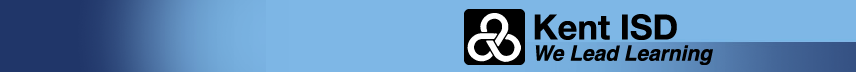 Agenda and Outcome
Agenda
Outcomes
Welcome and Network
Agency Showcase – Ability Employment Services
Agency Reports and Updates
List of Kent County Agencies – Review and Update
Transition Events
Transition Expo
MiCareer Quest
MDE Memo – Inviting Agencies
Guidance for Districts
Transition System – 2018-2019 Plan
Family Engagement
Student Development – Focus son Social Development
CTC members will grow in their understanding Kent County Transition System so that we can ensure positive outcomes for all students
CTC members will develop a plan for next school year
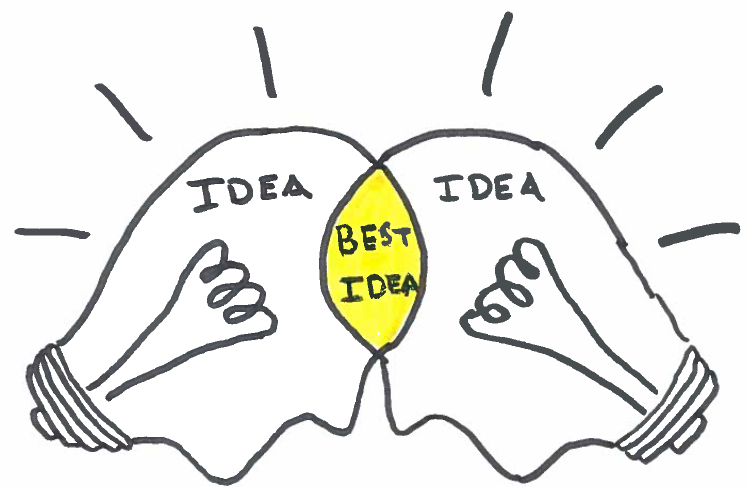 Agency Showcase
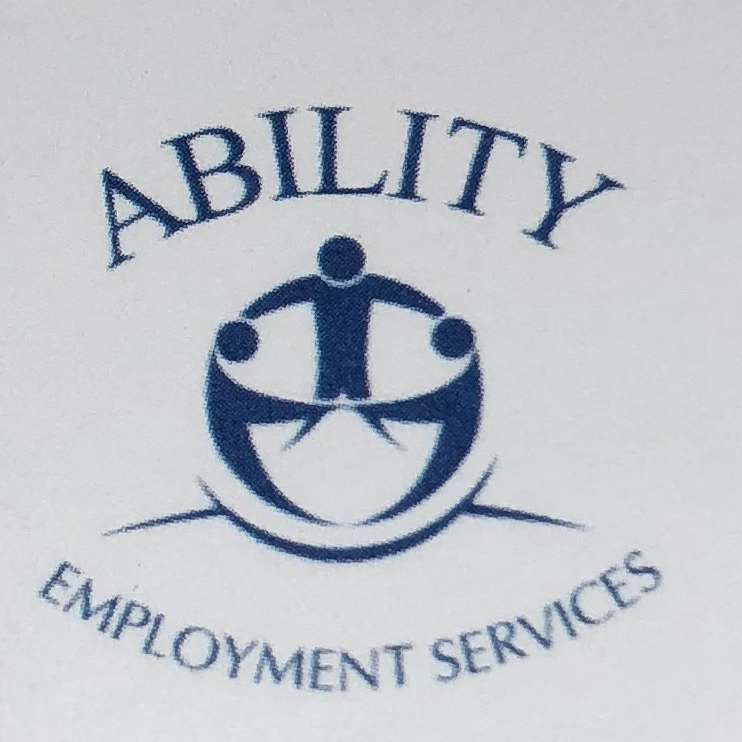 Agency Reports and Updates
Around the Room
Review Updated Agency Resource and Website
Transition Events
Transition Expo
March 8 @ KTC
https://youtu.be/96Dj72-sQ9o
MiCareer Quest
April 25 @ Devos Place
https://www.youtube.com/watch?v=lHxlVFeYxjI
Schedule
 
  3:30-7:00 » Exhibitors
Employment Services
Adult Services
Community Supports
Medicaid Services
Social Security
Colleges
 
  4:00-5:00 » Presentations
Michigan Rehabilitation Services
Local Colleges
Disability Advocates of Kent County and Network 180
 
  5:00-6:00 » Presentations
Michigan Rehabilitation Services
Social Security
Legal Planning
 
  5:00-7:00 » Open Houses 
KTC and KCTC
Kent Innovation High School
My School @ Kent
Transition Expo
March 8, 2018
3:30-7:00
@KTC
All students with IEPs
Little supper provided
MDE Memo – Inviting Participating Agencies
New standard of evidence for inviting agencies
When do you need to invite agencies
B13 – Question #3 – MDE Memo of Agency Invite
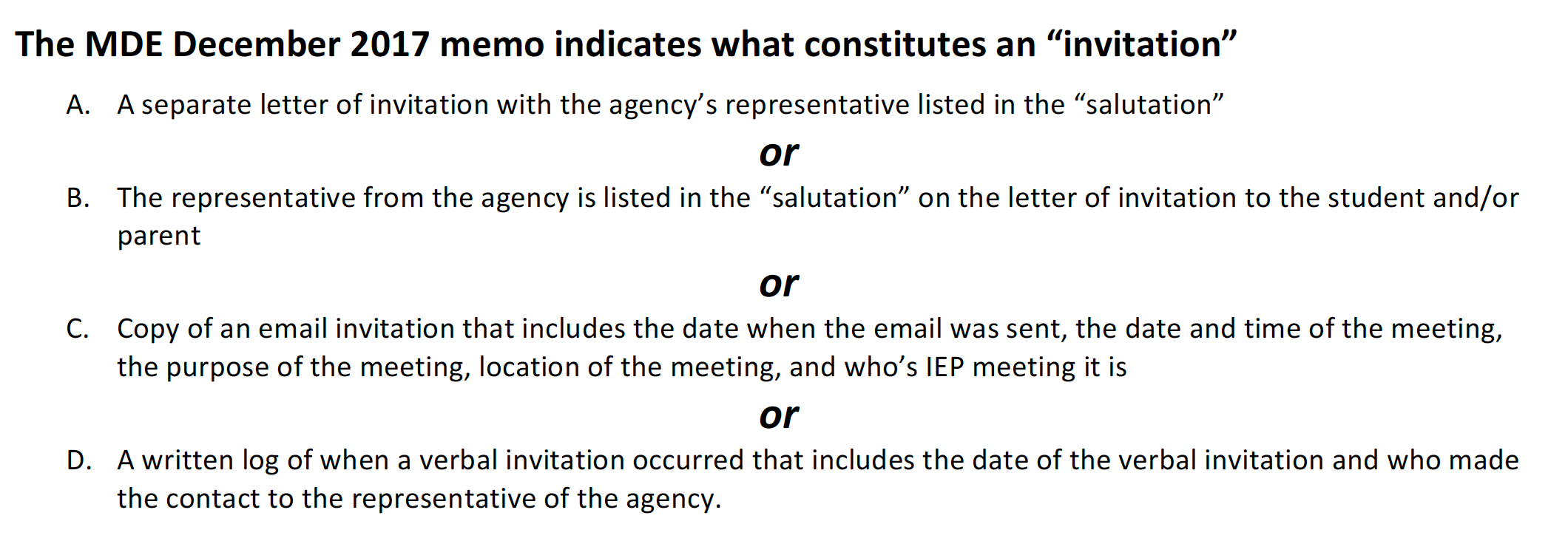 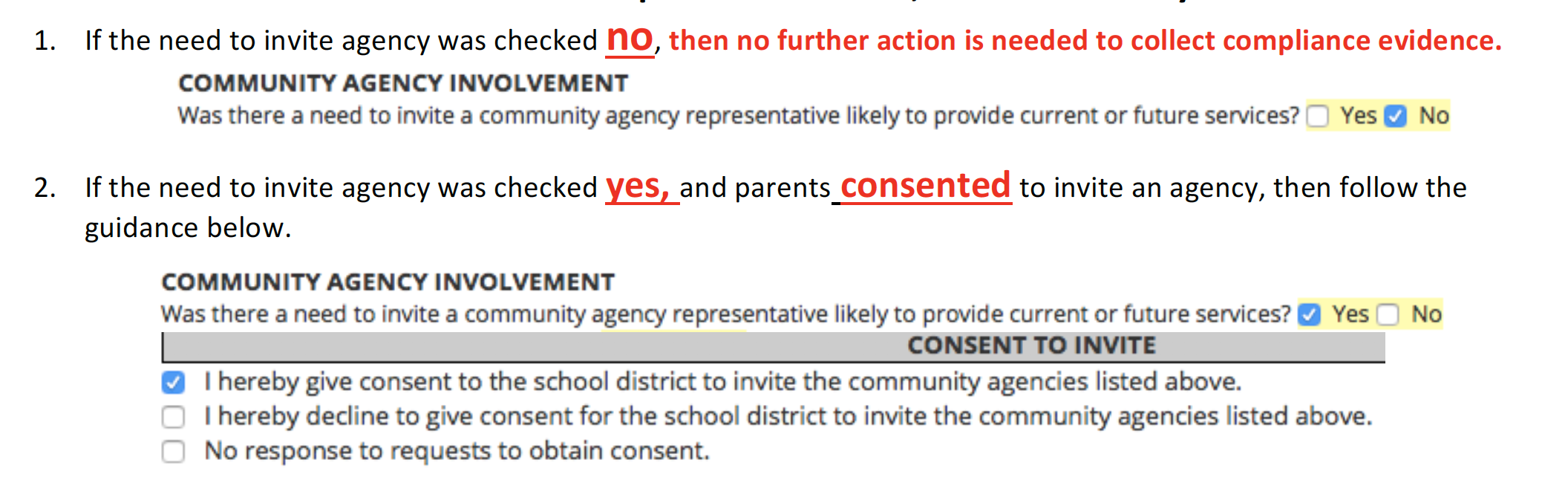 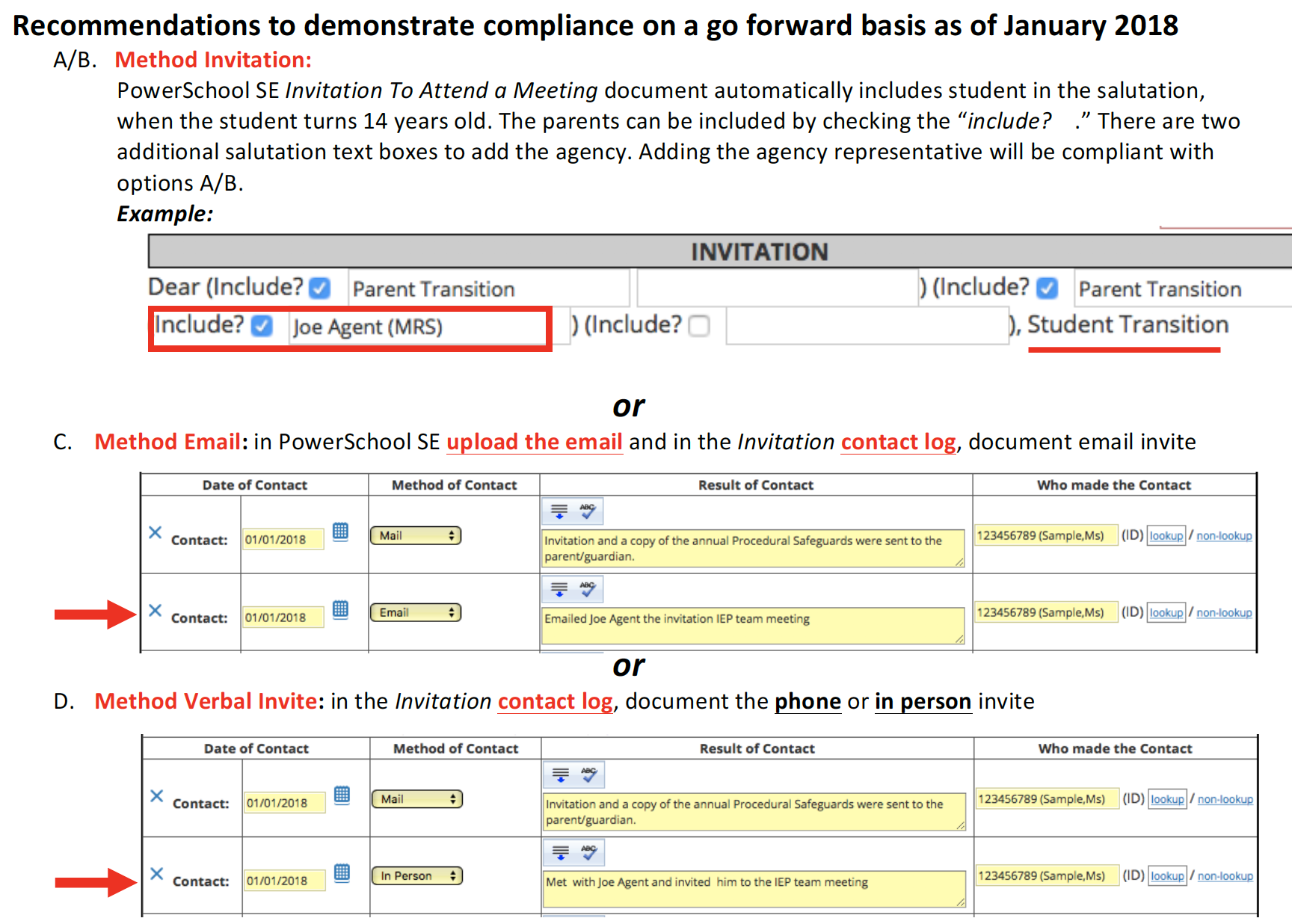 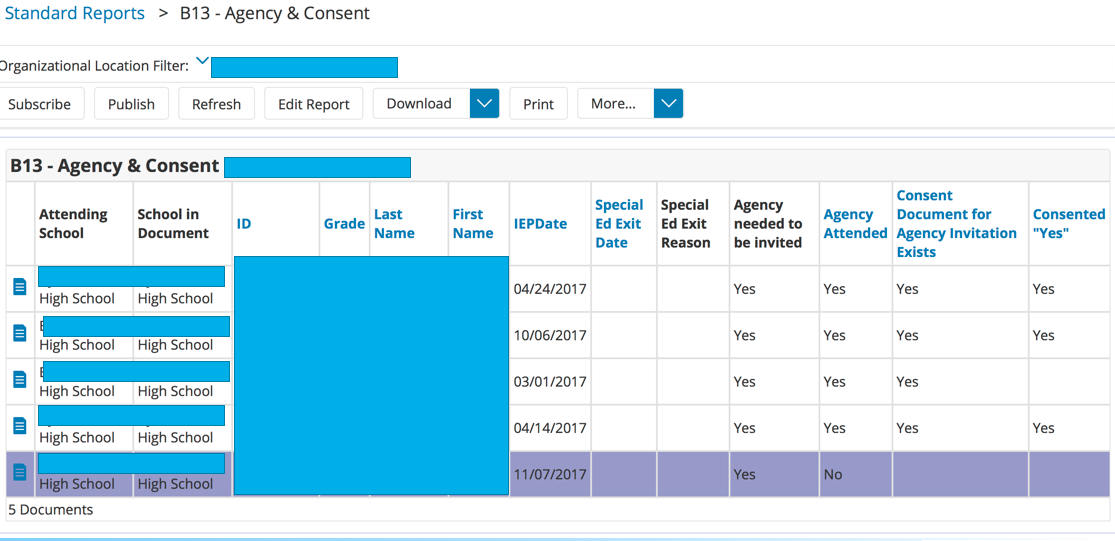 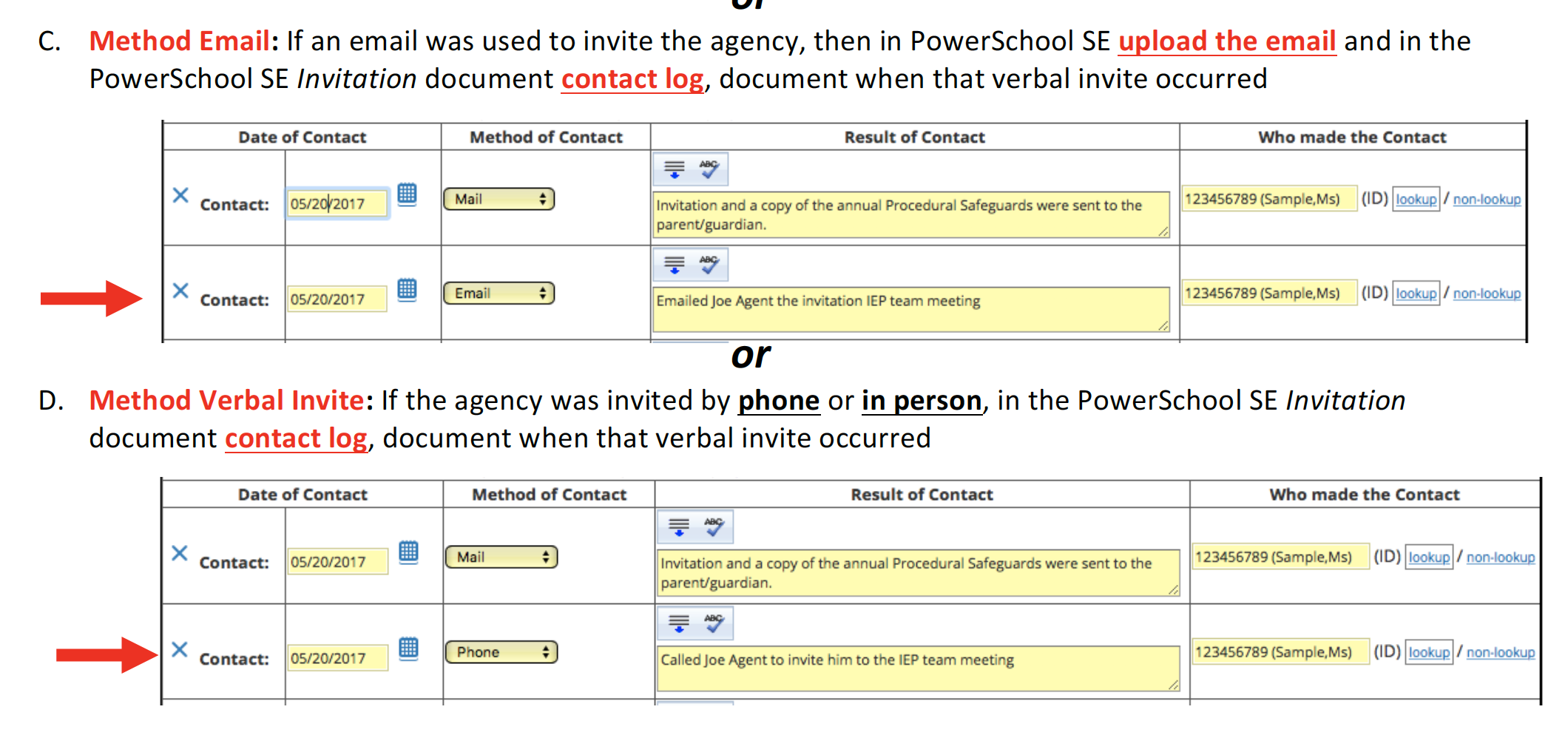 MDE Memo – Inviting Participating Agencies
The law does not define when services are to be delivered or paid (such as, within the IEP year, 2 years out, 4 years, etc.). It simply states “if it is likely” that the outside agency will provide or pay for service – but not when. 
So, some interpret this to mean if the IEP Team decides that MRS is needed (at any time in the student’s high school career) then they should be invited. Others interpret this to mean within the IEP year. 
Without a clearly defined timeline, we are leaving it to the IEP team to determine if an outside agency is likely to pay for or provide services. 
However, the IEP Team must be careful. If the Team indicates on the IEP that an agency is likely to provide or pay for services, they cannot defer it to a later date/time. Once it is established that an agency is likely to provide or pay for transition services, then they must be invited to the meeting.
Transition SystemContinuous Improvement for Student Outcomes
IEP Development
Student Participation
Career/Transition Assessment 
Skill and Behavior Development
Student Supports
Family Involvement
Family Empowerment
Family Preparation
Program Evaluation
Evidence Based Practices
Collaborative Framework
Collaborative Service Delivery
Today’s Goal: Identify What is Working and Needs
Positive Outcomes for Students
Purposeful Planning
Effective Intervention
Effective Implementation
Meeting Outcomes
November Meeting
January Meeting
What is working (existing services)?
What is an area of need?
Brainstorm: Solutions – Activities - Events 
Resources needed
Brainstorm Solution that this group can help implement
Develop a plan for next school year
1. Family Engagement
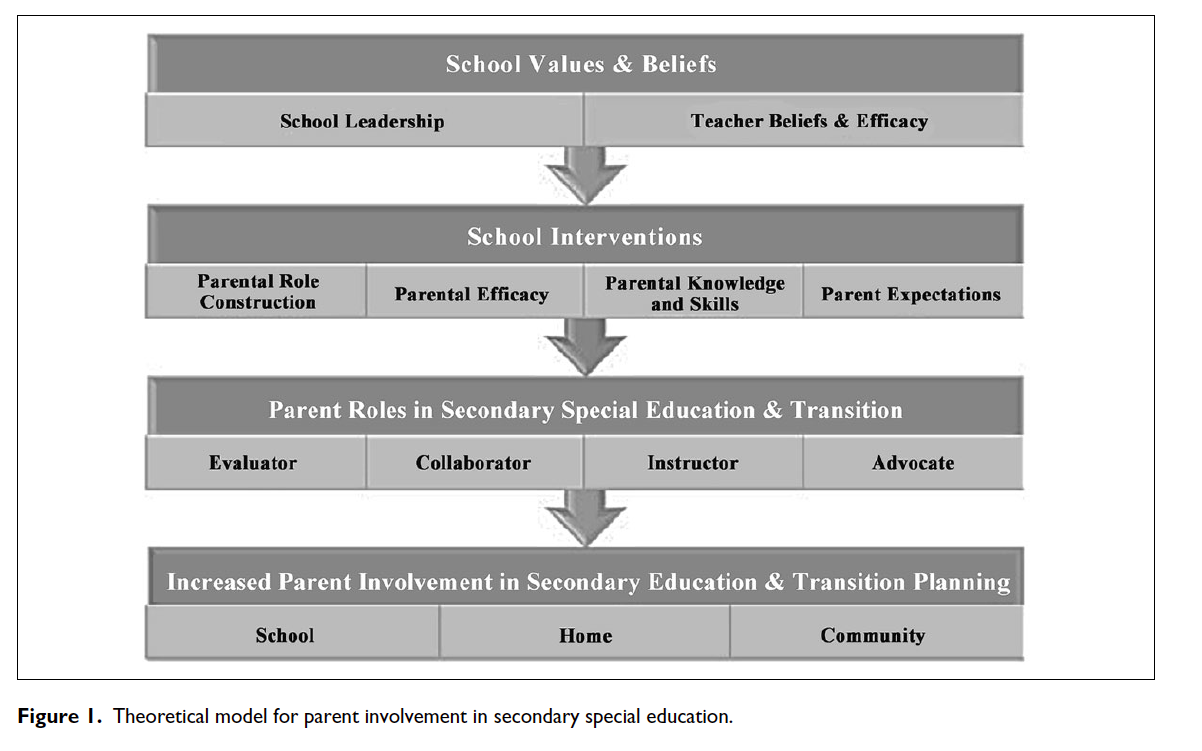 Family Engagement
Table Groups
Brainstorm: develop a list of events, services, activities that this group could implement next school year
Whole Group
Each member select the top 3 ideas
Use the circle stickers to indicate your choices
2. Student Development
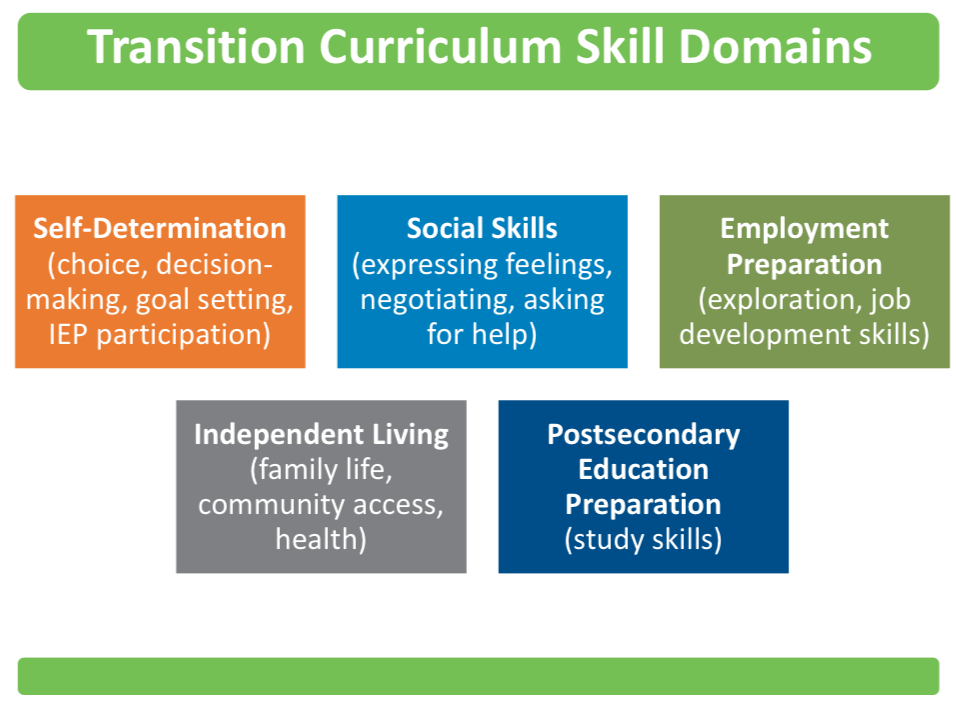 Student Development
Table Groups
Brainstorm: develop a list of events, services, activities that this group could implement next school year
Whole Group
Each member select the top 3 ideas
Use the circle stickers to indicate your choices